Investing and Behavioral Economics
Swarn Chatterjee
Department of Financial Planning, Housing, & Consumer Economics
University of Georgia
Topics for today’s discussion
Financial Capability
Behavioral Economics: The role of psychology in financial decision making
Investing principles
What is Financial Literacy?
Perceived Competence
How well someone can access, understand, and apply financial information
Measured Competence
A person’s ability to access, understand, and apply financial information when measured on a scale

(Nicolini, Cude, & Chatterjee, 2013)
What is financial capability
an individual’s capacity based on knowledge, skills, and access, to manage financial resources effectively
President’s Council on Financial Capability
Resources
Federal Government’s Resource Guide for financial capability
https://www.whitehouse.gov/sites/default/files/final_toolkit_k-12.pdf
https://www.whitehouse.gov/webform/financial-capability-toolkit-tell-us-what-you-think

Jumpstart Coalition
http://www.jumpstart.org/assets/files/2015_NationalStandardsBook.pdf
Our View of the Financial World
The Concept of ‘Lenses’
Risk tolerance is a mediating factor
Knowledge
Education
Training
Experience
Current Environment
Recent Events
Why financial knowledge matters?
Adapted from Grable & Palmer (2015)
Why does financial education matter?
Policies resulting in increased individual responsibility in saving for one’s retirement, managing one’s finances
Increasing longevity
Mandatory Auto insurance, health insurance etc.
Complex financial decisions are being shifted from institutions to individuals
Characteristics of financially capable individuals
Self-regulation
Self-efficacy (Confidence)
Self-Control
Experience
Information (Education)
Interest
Being involved/engaged in consciously making financial decisions
Altruism
Pathways to wealth
Keeping good financial records
Spending less than is earned
Maintaining appropriate risk management strategies
Insurances
Emergency funds
Saving money on a regular basis
Savings & Investments
How can we define savings?


How is investing different from saving?
Saving vs. Investing
How much do we need to save?



Where should we invest our money?
Are people saving enough?
https://research.stlouisfed.org/fred2/series/PSAVERT
http://www.cnbc.com/id/102317918
Applying Behavioral Economics to Improve Financial Well-being
Save more tomorrow (SMT™) program
Thaler & Benartzi, 2004
Using psychological counseling techniques to reduce financial stress
Revisiting our discussion on risk tolerance
What is risk tolerance?
What is risk capacity?
Why is this important?
Why is financial risk tolerance a big deal?
Investments in different asset classes require different levels of risk taking
The financial asset classes that are more risky have to offer higher yields (returns) to remain competitive
The amount of return we can generate from the market is tied to the amount of risk we take
The amount of risk we can take in the market is constrained by our risk tolerance
What mistakes do people make when investing? Lessons from Behavioral Economics
Prospect Theory (Kahneman & Tversky, 1979)
Risk averse during profitable situations
Risk taking when losing money
Disposition effect (Shefrin, 2001)
Hold on to the poorly performing stocks for too long
Selling off the profitable stocks too quickly
Hyperbolic Discounting (Laibson, 1997)
People in general love to procrastinate
Some do it more than the others
Which of these asset classes offer the highest return (and considered riskiest)?
Savings accounts
US government bonds
Corporate bonds
Stocks

Resources:
Stock market games for students
http://www.msmoney.com/2001/12/14/investing_games_for_kids.htm
What increases financial risk tolerance?
A combination of factors:
Experience of investing in financial markets
Educational attainment
Financial education/knowledge
Age
Gender
Other interesting facts about risk tolerance
Nobody is born with high financial risk tolerance
Risk taking behavior in other areas of your life does not mean that you are also financially risk taking
Risk tolerance can change—increases with the factors discussed in the previous slide
Other interesting facts about risk tolerance
Everything else being equal who accumulates greater wealth across time?
Men or Women? 		(Barber & Odean, 2001)
Single individuals or Married households
How is risk measured?
Perceived risk tolerance
Risk preference
Prefer to be wealthy or poor? If this is an important priority for a person
Measured risk tolerance
What is your risk tolerance?
http://njaes.rutgers.edu:8080/money/riskquiz/
Risk Preference & Wealth
A person’s ability to take risk determines in essence how much wealth she is going to accumulate
A person’s risk preference determines whether he is willing to invest in a certain asset class
Sauerkrauts, Kimchis, Investments, & Risk Preference
Investment asset classes are like Sauerkrauts and kimchis
People not familiar with terms like stocks, bonds, mutual funds, etfs, annuities, wills, trusts, & commodities etc. prefer to stay away from them
The more adventurous (risk takers) try them first
For the vast majority of others participation in financial markets come with knowledge and experience
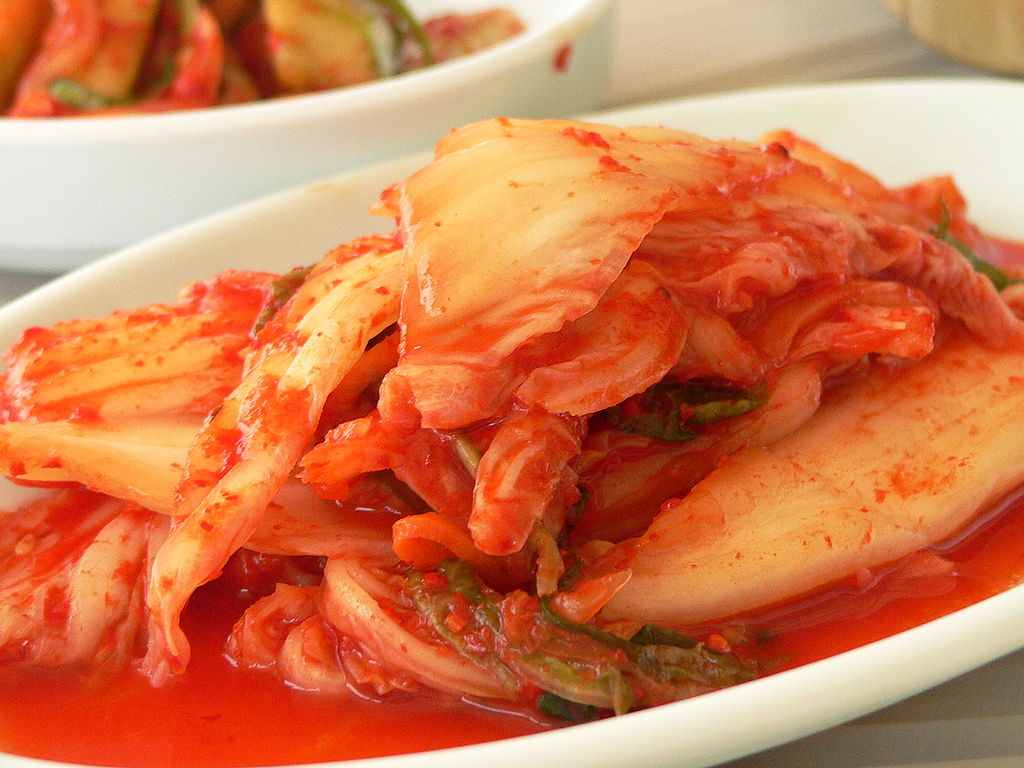 How well can people perceive risks?
The vast number of research studies done in this area indicate that we are actually quite terrible at perceiving the riskiness of an asset class
Revisiting Human Capital
What is our net worth?
Conventional wisdom is:
 Net worth=Total assets-Total debt
Your worth from a behavioral finance perspective:
Total Net worth=Net worth + The value of your human capital
What is Human Capital?
Income, Educational attainment, Health
Your ability to work, learn, earn, & make rational (wise) financial decisions
Human capital represents your skills, knowledge, and capacity
Human capital increases with:
Education, training, experience, continuing education, & skill development
Lifetime earnings by educational attainment
Example of a Professional Degree—Financial Planning (Bureau of Labor Statistics, 2014)
http://www.bls.gov/ooh/business-and-financial/personal-financial-advisors.htm#tab-1
Basic Computation of the Value of Human Capital
Where, 
C=Annual income
I=Inflation or rate of increase of income
N=Number of periods
The Importance of financial knowledge
Most people are not very good at exchanging their human capital for financial capital
The more efficiently a person can exchange their human capital for financial capital, greater is the wealth they can accumulate across time
Financial knowledge and financial capability is critical for this to happen
More on Saving
How much should we be saving?
Depends on our financial goal and our time horizon
Short term savings goals
Emergency funds
Long-term goals
Retirement accounts
Retirement plans
Investment accounts/Brokerage accounts
How much should be kept aside as emergency funds?
Conventional Wisdom
Having three to six months of income set aside in an emergency fund
Household Finance Research findings
Varies by profession and source of income
For self-employed individuals the best amount might be closer to six or even twelve months of income in an emergency fund
For those on regular salaried employment, more recently it has been taking about 20 weeks (5 months) to find an equivalent job
Common large scale budget breaking expenses aside from job loss
How to build an emergency fund?
Setting aside a small amount of money each pay period is the best way to build an emergency fund

Having access to affordable credit (low-rate credit card without a balance) can also provide needed liquidity in an emergency until you have had time to save sufficient money

Because emergencies do not come every year, many individuals find that a combination of emergency funds and low cost access to credit provide the best protection against unexpected events

For example, if your monthly income were $2,000, then you should have access to about $6,000 in case of an emergency
This could consist of $1,500 in savings, plus an unused $4,500 credit line.
Where to save for your emergency funds
Keeping it at home is an option
Risks involve safety and security risk, temptation to use the money, does not grow
Savings account
Interest bearing account
Safe & secure
Any savings account that you open with a bank or credit union is insured by the Federal Deposit Insurance Corporation (FDIC) or the National Credit Union Association (NCUA)
Risk: Can be easily accessed & does not protect the investor against the temptation of using the money for a non-emergency consumption
Resource: Review Exercise
Equitization of Emergency Funds
Another method to save and protect your investments that has become popular of late is the equitization of emergency funds
Holding your savings as investments
Preferably in a tax advantaged account like the Roth IRA
Or a taxable account such as a brokerage account
How to open a Roth IRA?
Most banks and credit unions will be able to set up a ROTH IRA account at their institution
Some of these ROTH IRA accounts may be limited to one or two types of investments, a CD or money market fund
Investment companies, also assist individuals in opening and contributing to ROTH IRAs
www.vanguard.com
www.fidelity.com
www.charlesschwab.com
Other resources for beginning Investors
https://www.loyal3.com/